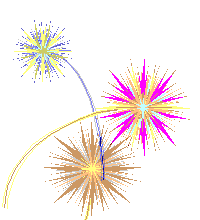 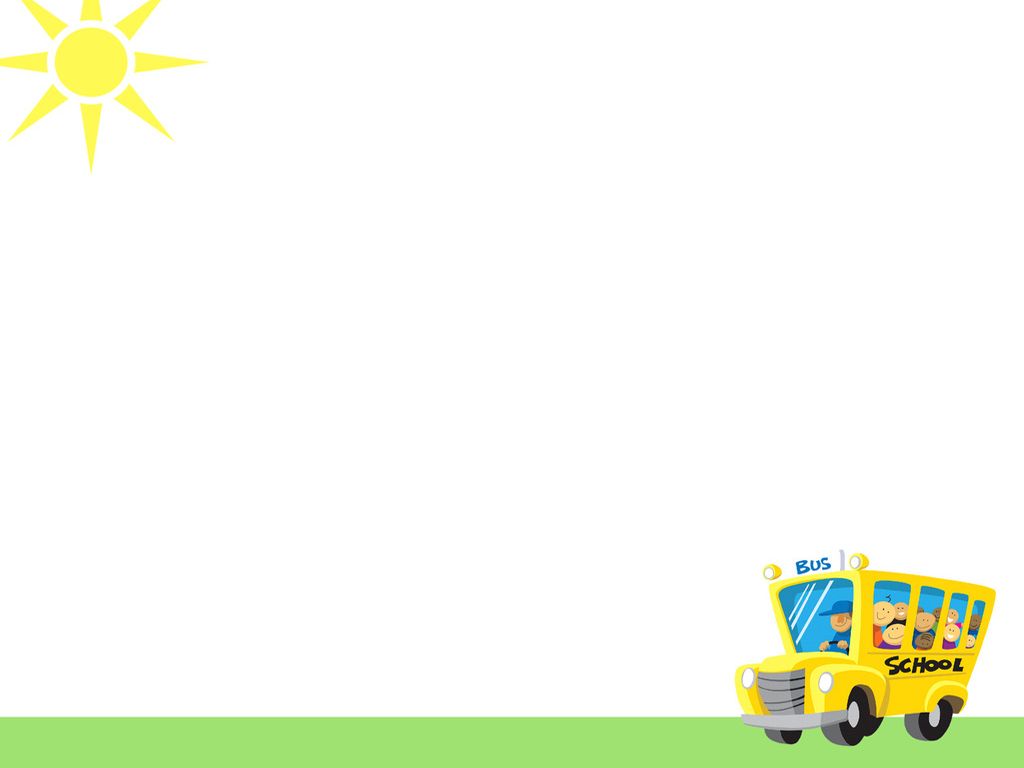 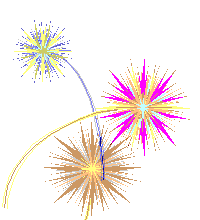 ỦY BAN NHÂN DÂN QUẬN LONG BIÊN

TRƯỜNG MẦM NON ĐỨC GIANG
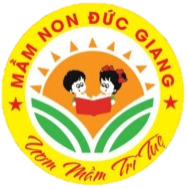 LĨNH VỰC: PHÁT TRIỂN NGÔN NGỮ


HOẠT ĐỘNG : LÀM QUEN CHỮ CÁI

Đề tài: Làm quen chữ cái: g, y
Lứa tuổi: 5 - 6 tuổi
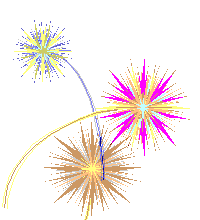 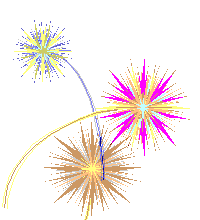 h
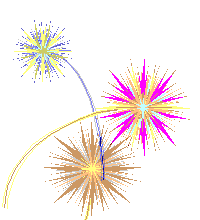 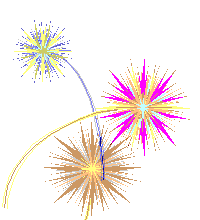 Mục đích yêu cầu
1. Kiến thức
- Trẻ biết tên, cách phát âm và nét của các chữ cái g, y:
+ Chữ g: một nét cong tròn khép kín và 1 nét móc ngược 
+ Chữ y: 1 nét xiên trái và 1 nét xiên phải
2. Kỹ năng
- Trẻ phát âm được chính xác 2 chữ cái g, y
- Nói được các nét để tạo nên chữ g, y
- Tìm được chữ cái đã học trong từ dưới tranh.
3. Thái độ	
- Trẻ tham gia học tích cực.
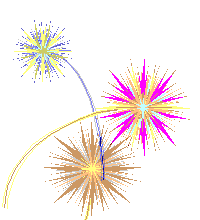 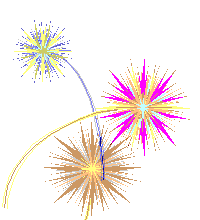 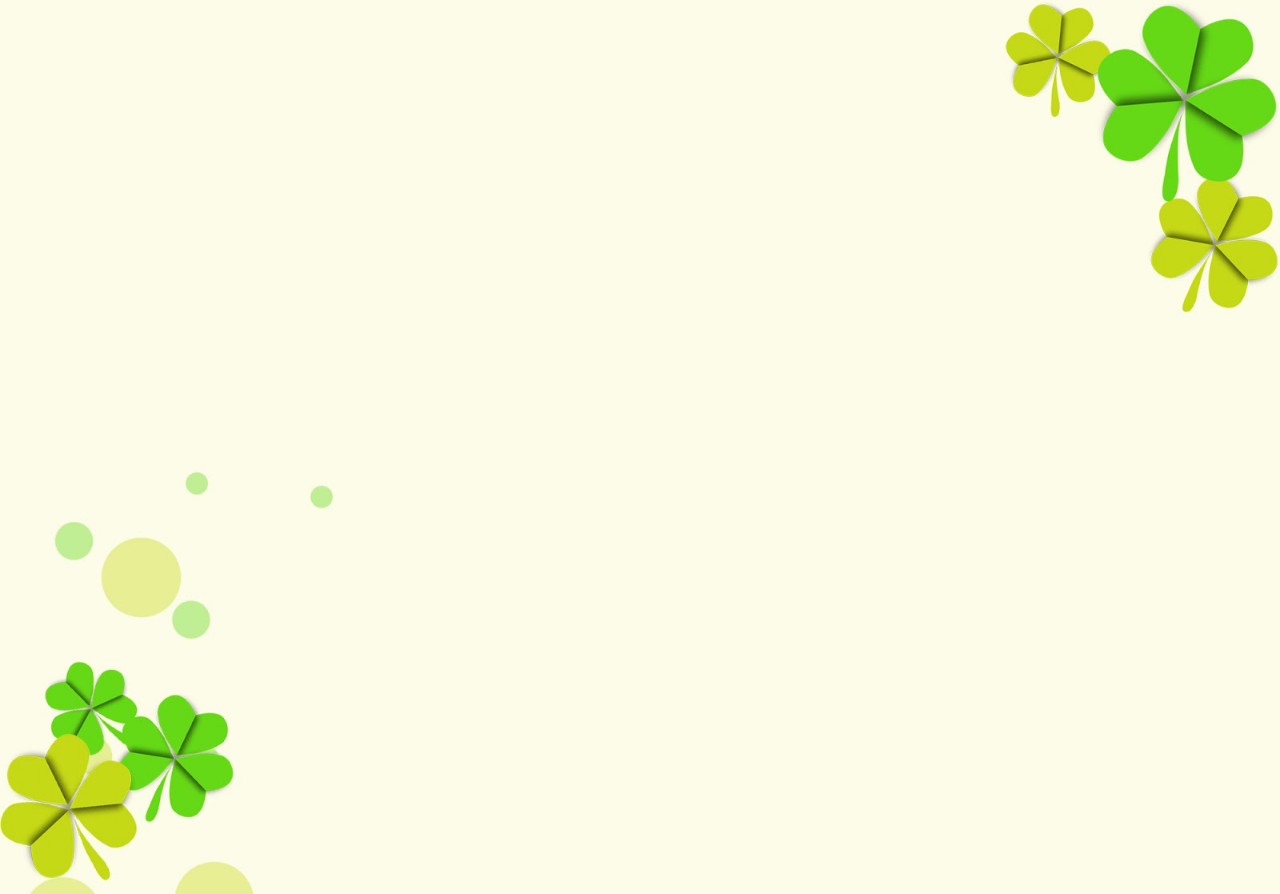 g
C©u chuyÖn kÓ vÒ ®Ìn g× ë ng· t­ư­ ®­ưêng phè?
g
1. §Ìn cao ¸p
g
g
2. §Ìn ®­iÖn
g
3. §Ìn giao th«ng
g
h
Làm quen với chữ g
h
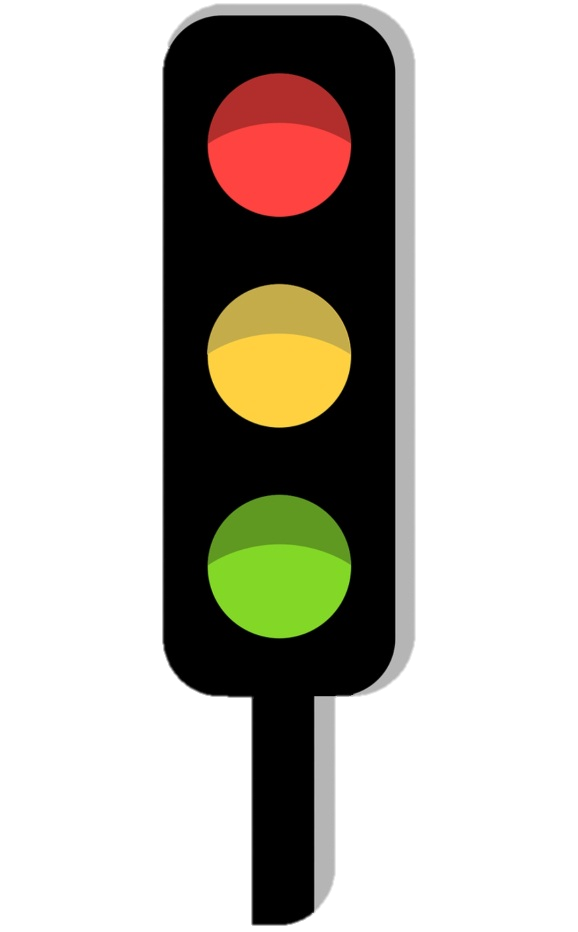 h
®Ìn giao th«ng
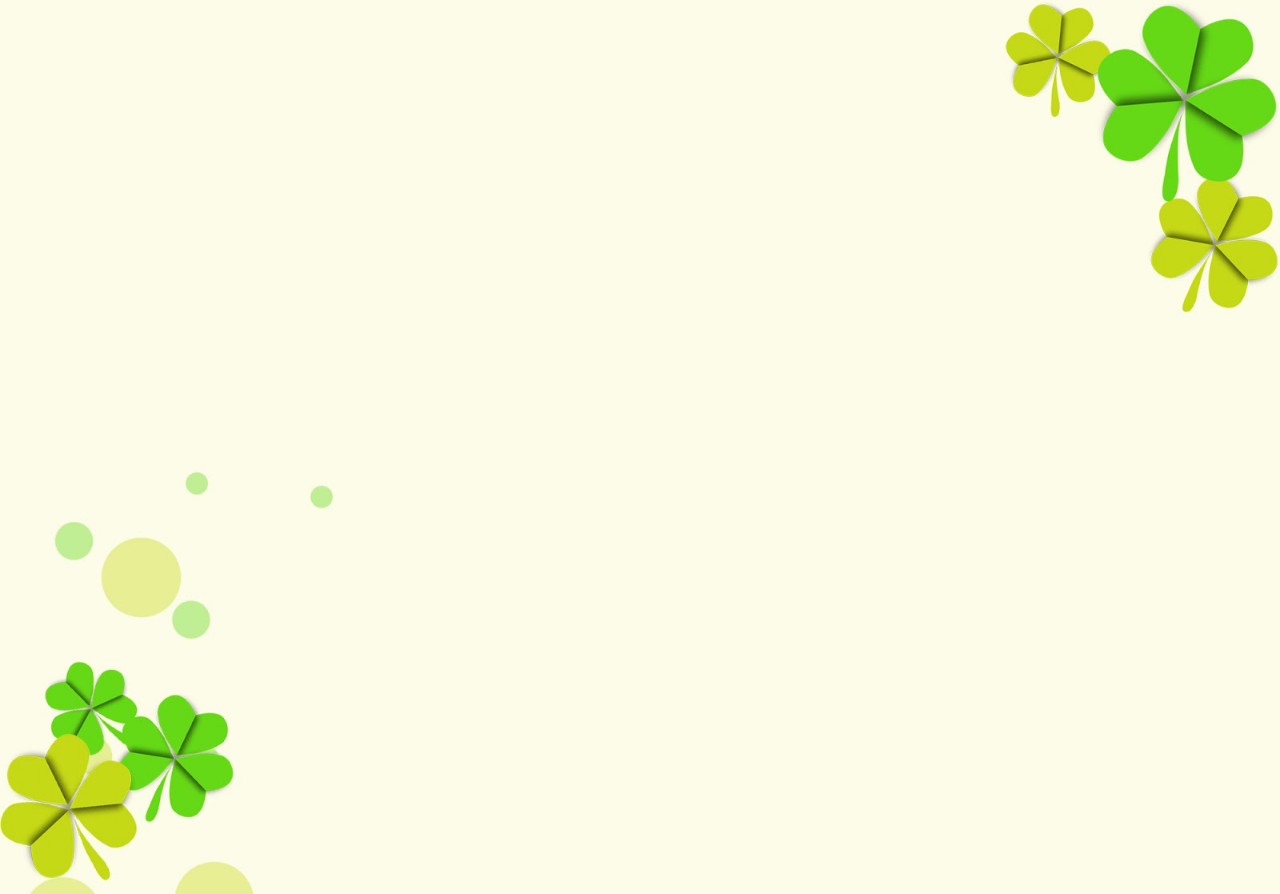 g
Trong tõ “®Ìn giao th«ng” cã nh÷ng
ch÷ c¸i nµo con ®· häc?
g
g
1. Ch÷: ®, e, n, i, a, o
g
2. Ch÷: t, h, «
g
3. C¶ hai ®¸p ¸n trªn
g
h
Làm quen với chữ g
h
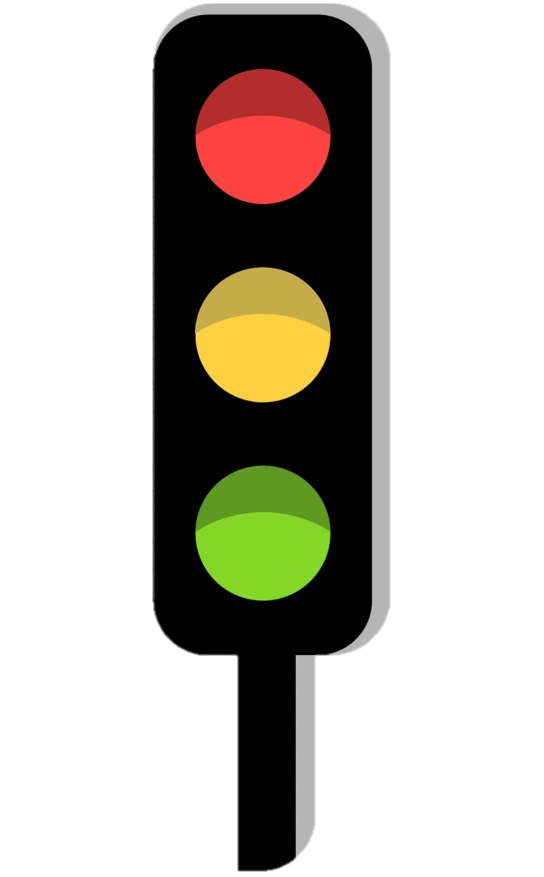 h
n
®
e
g
i
t
«
n
g
®Ìn giao th«ng
a
o
h
Làm quen với chữ g
h
h
g
h
Ph¸t ©m
h
Làm quen với chữ g
h
h
g
CÊu t¹o
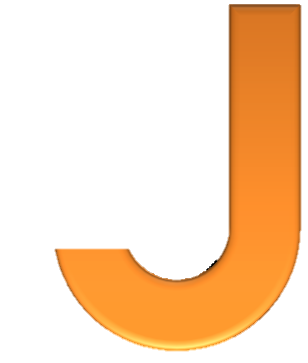 h
h
Làm quen với chữ g
h
h
h
C¸c kiÓu ch÷ g
G
g
h
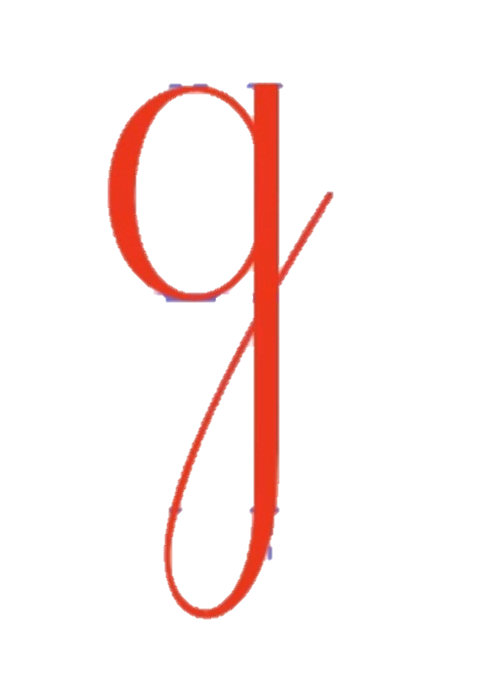 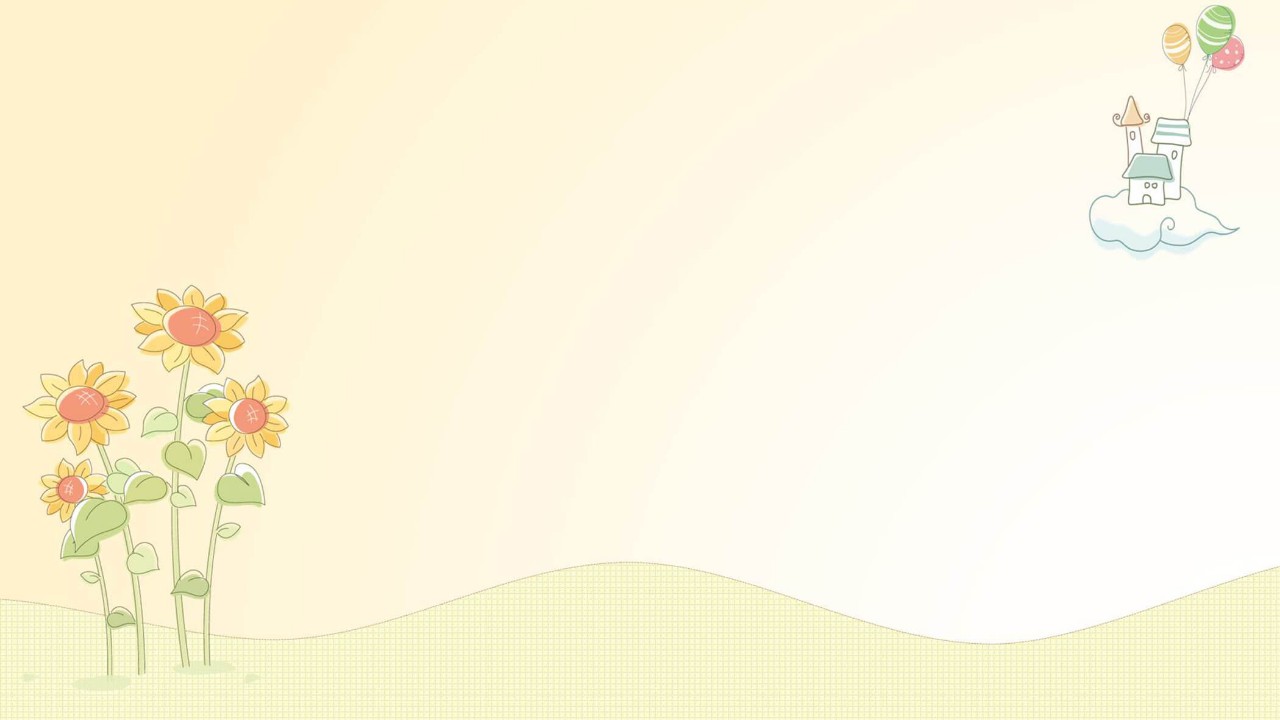 h
Làm quen với chữ y
h
h
Câu đố
Xe hai bánh
Chạy bon bon
Máy nổ giòn
Kêu bình bịch

                                 Là xe gì?
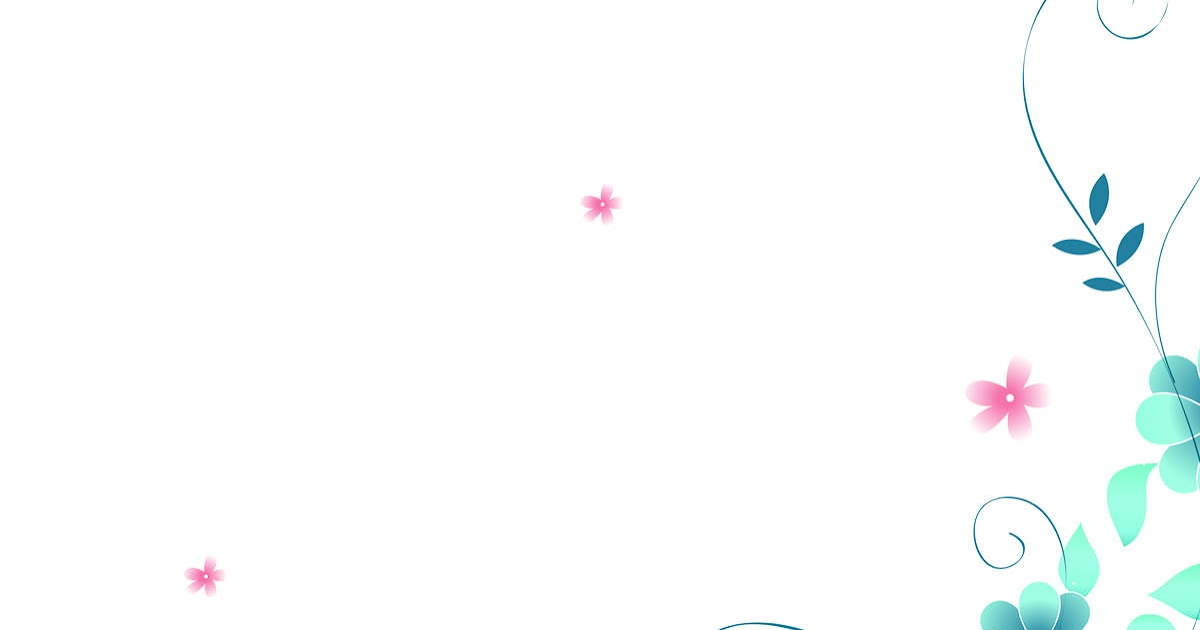 h
Làm quen với chữ y
h
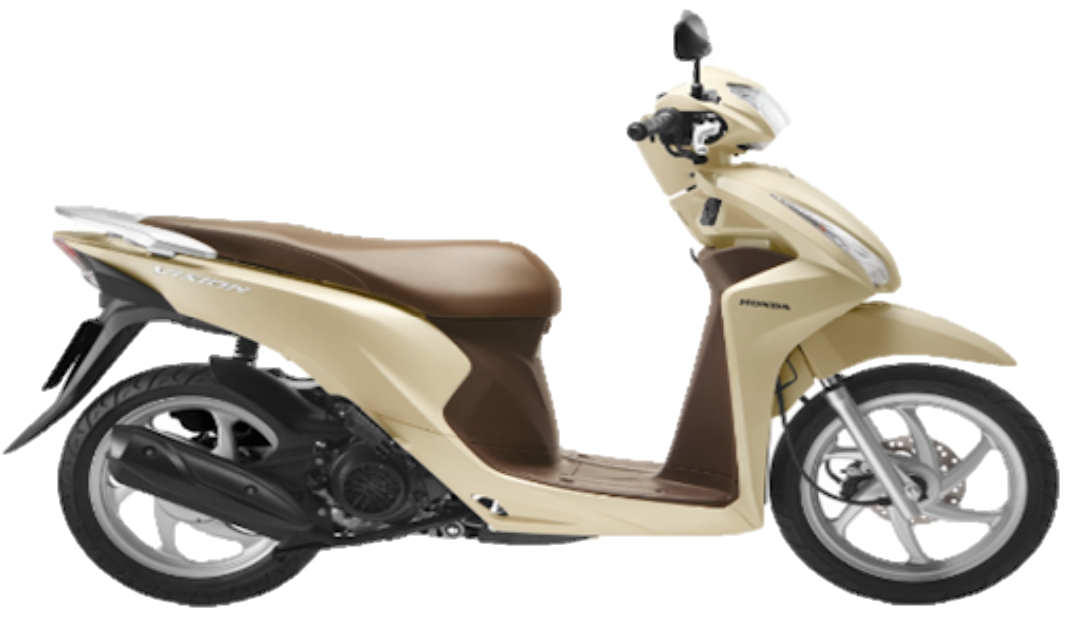 h
h
h
xe m¸y
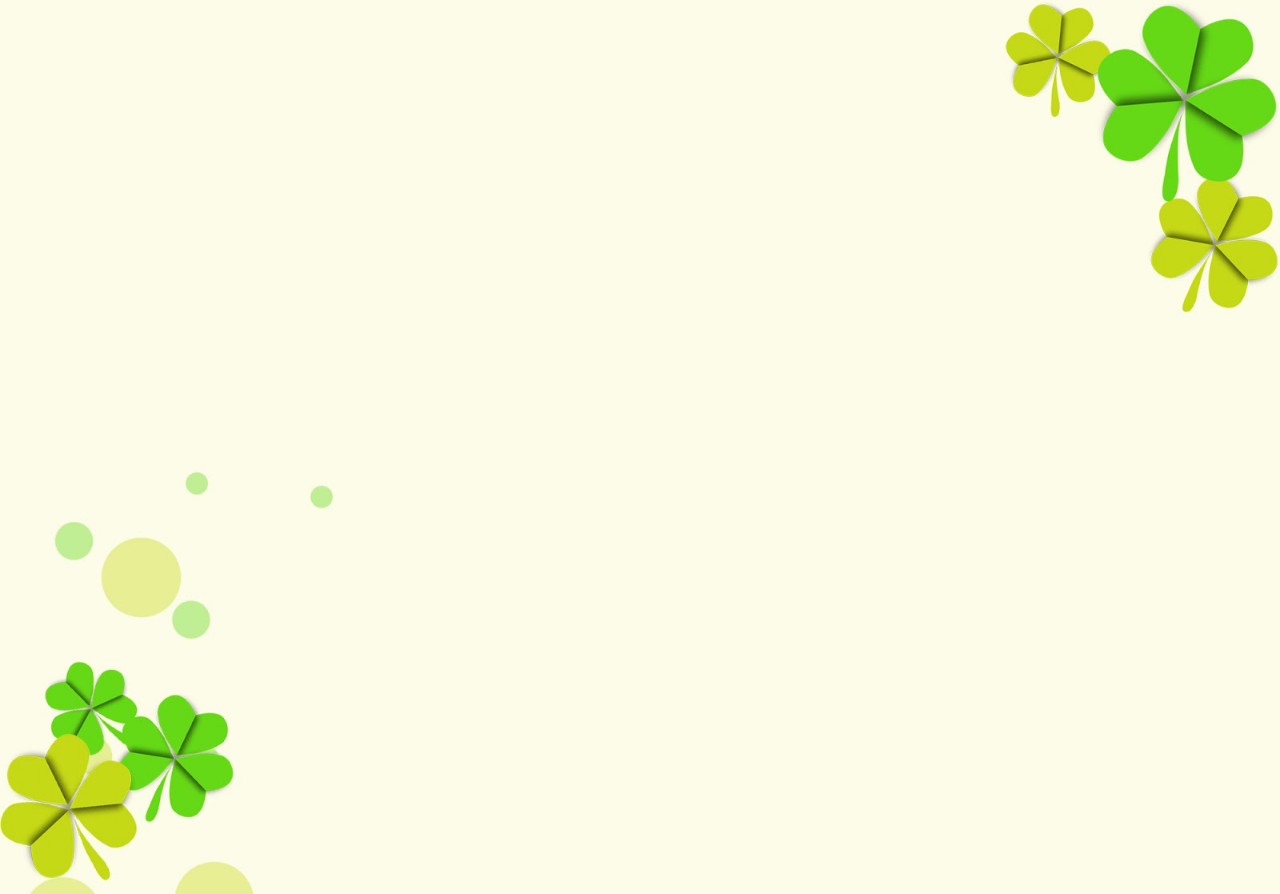 g
Tõ “xe m¸y” cã tÊt c¶ mÊy ch÷ c¸i?
g
1
2
3
4
5
g
g
1.     4 ch÷ c¸i
g
g
2.    5 ch÷ c¸i
g
3.     6 ch÷ c¸i
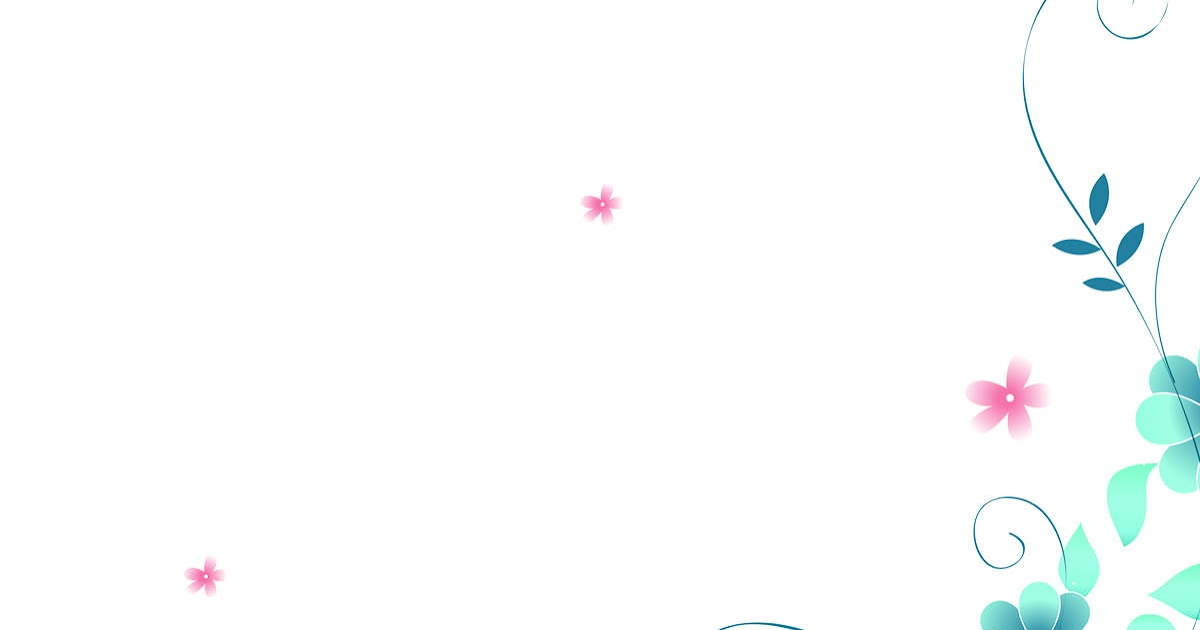 h
Làm quen với chữ y
h
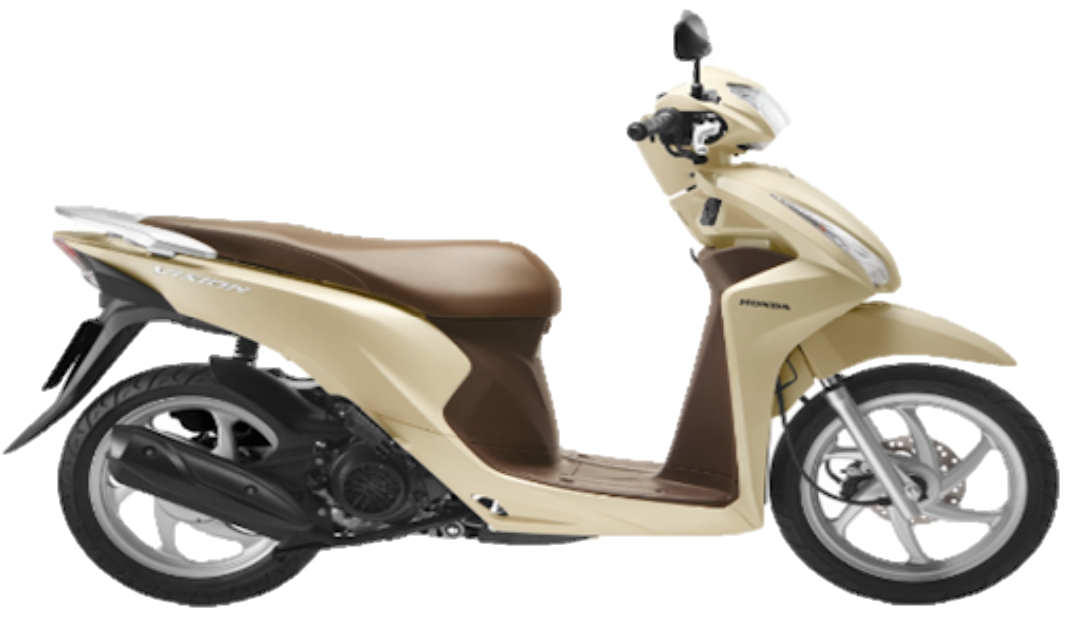 h
xe m¸y
e
m
a
y
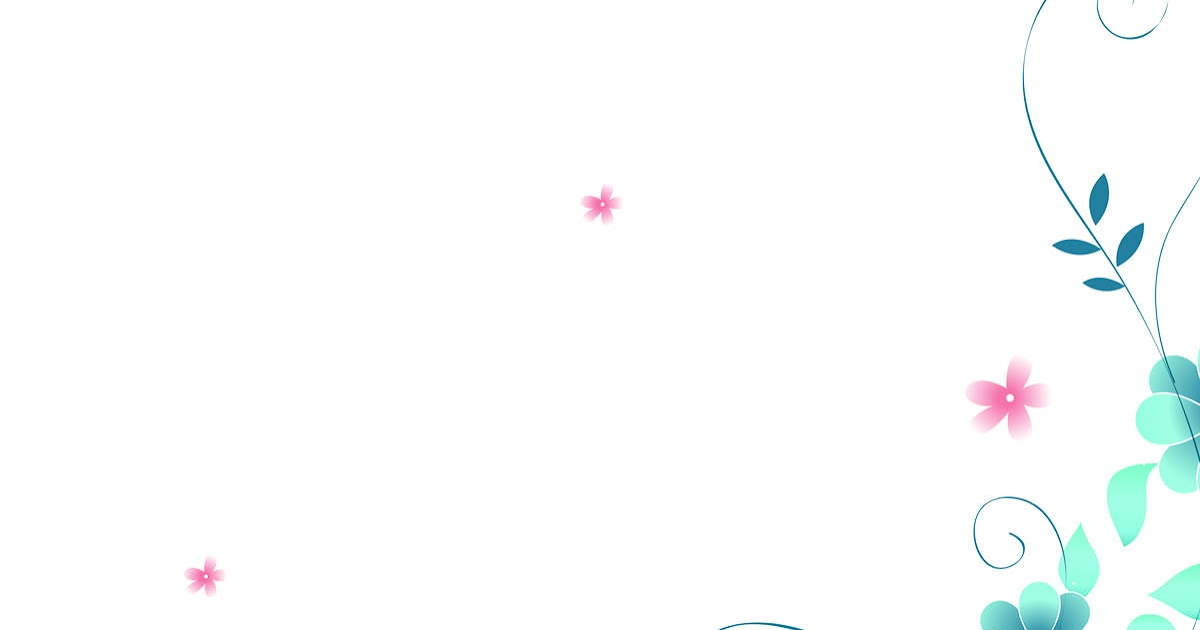 h
Làm quen với chữ y
h
h
h
y
h
Ph¸t ©m
h
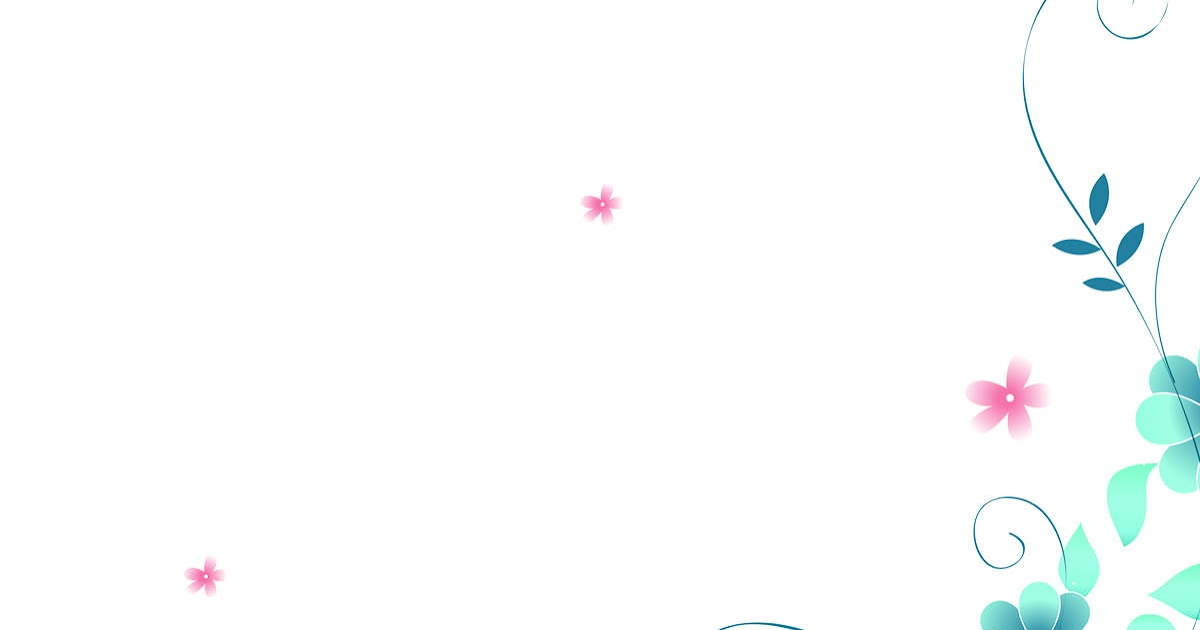 Làm quen với chữ y
h
h
y
h
CÊu t¹o
h
h
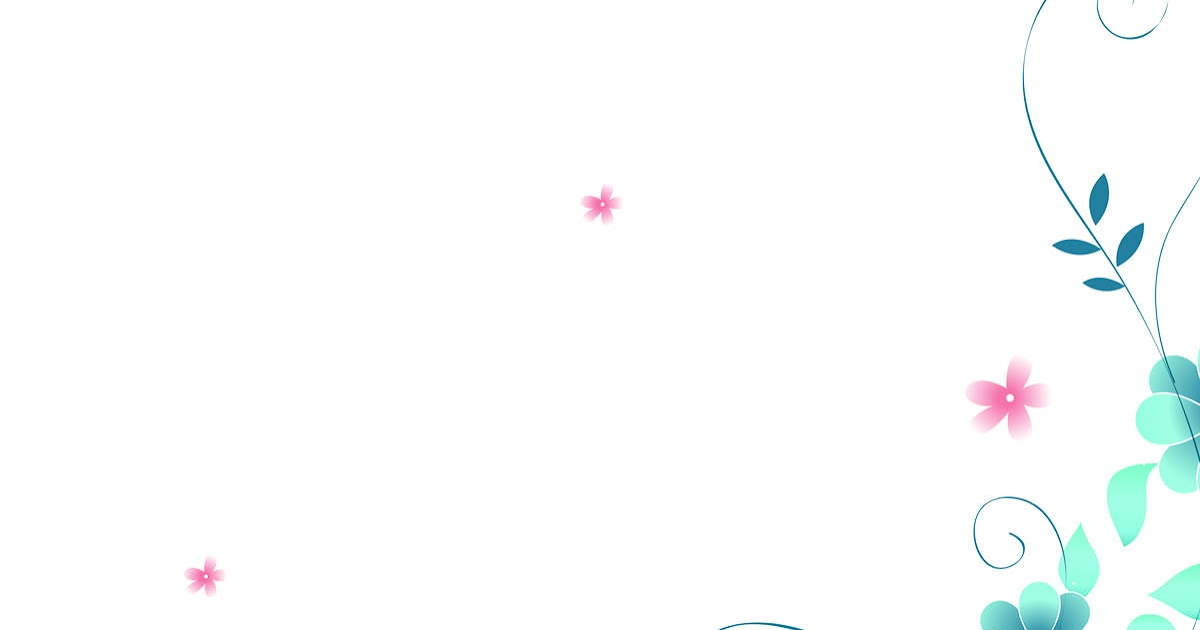 Làm quen với chữ y
h
C¸c kiÓu ch÷ y
Y
y
h
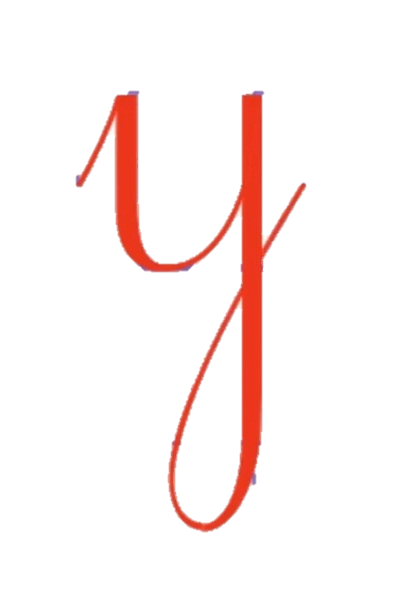 h
h
Con thÊy ch÷:  g, y cã ë nh÷ng ®©u?
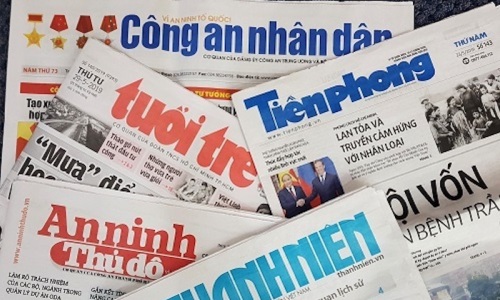 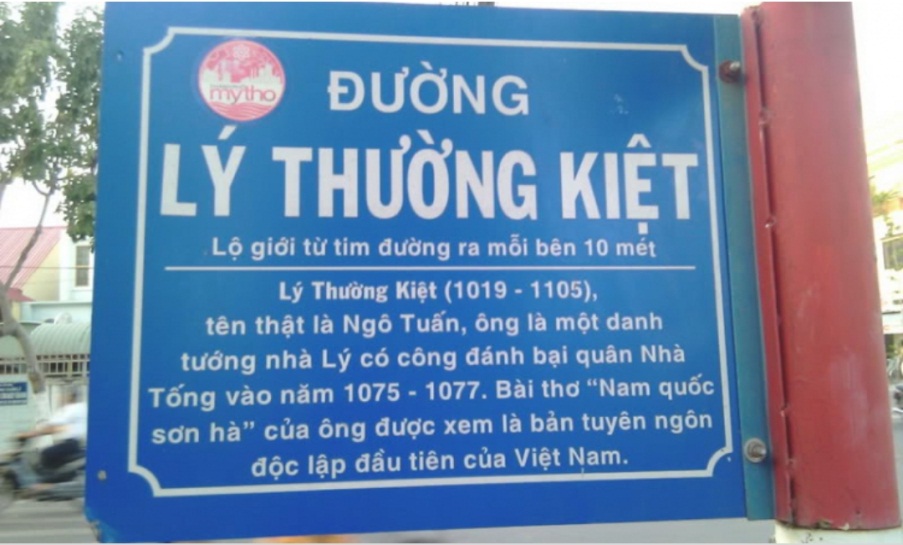 h
h
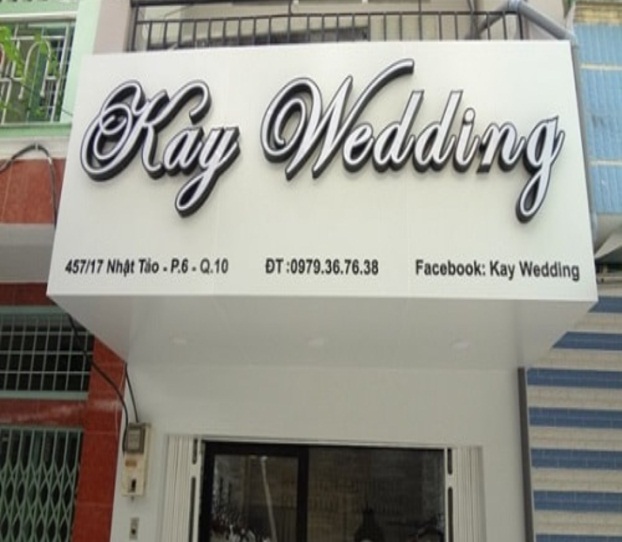 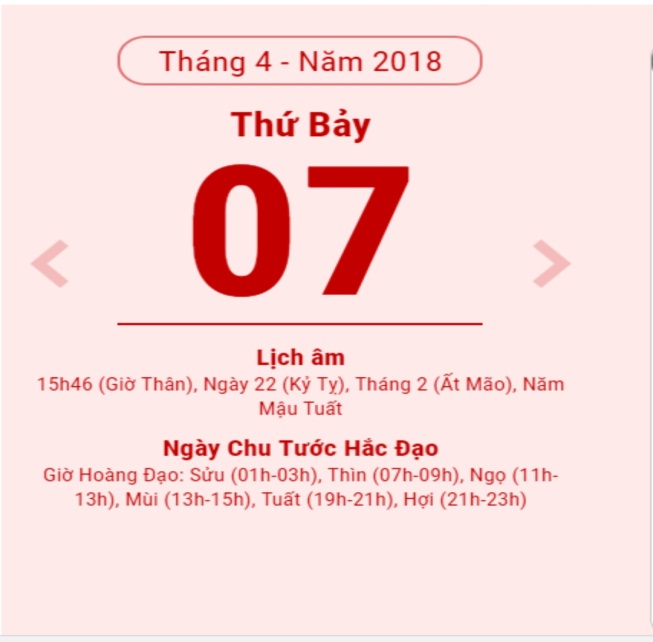 h
Trß ch¬i
T×m b¹n th©n
Cách chơi: 
Trên màn hình có những chữ cái đã học với các kiểu chữ khác nhau. Bé hãy nối các chữ cái có tên gọi giống nhau lại thành 1 cặp nhé.
h
h
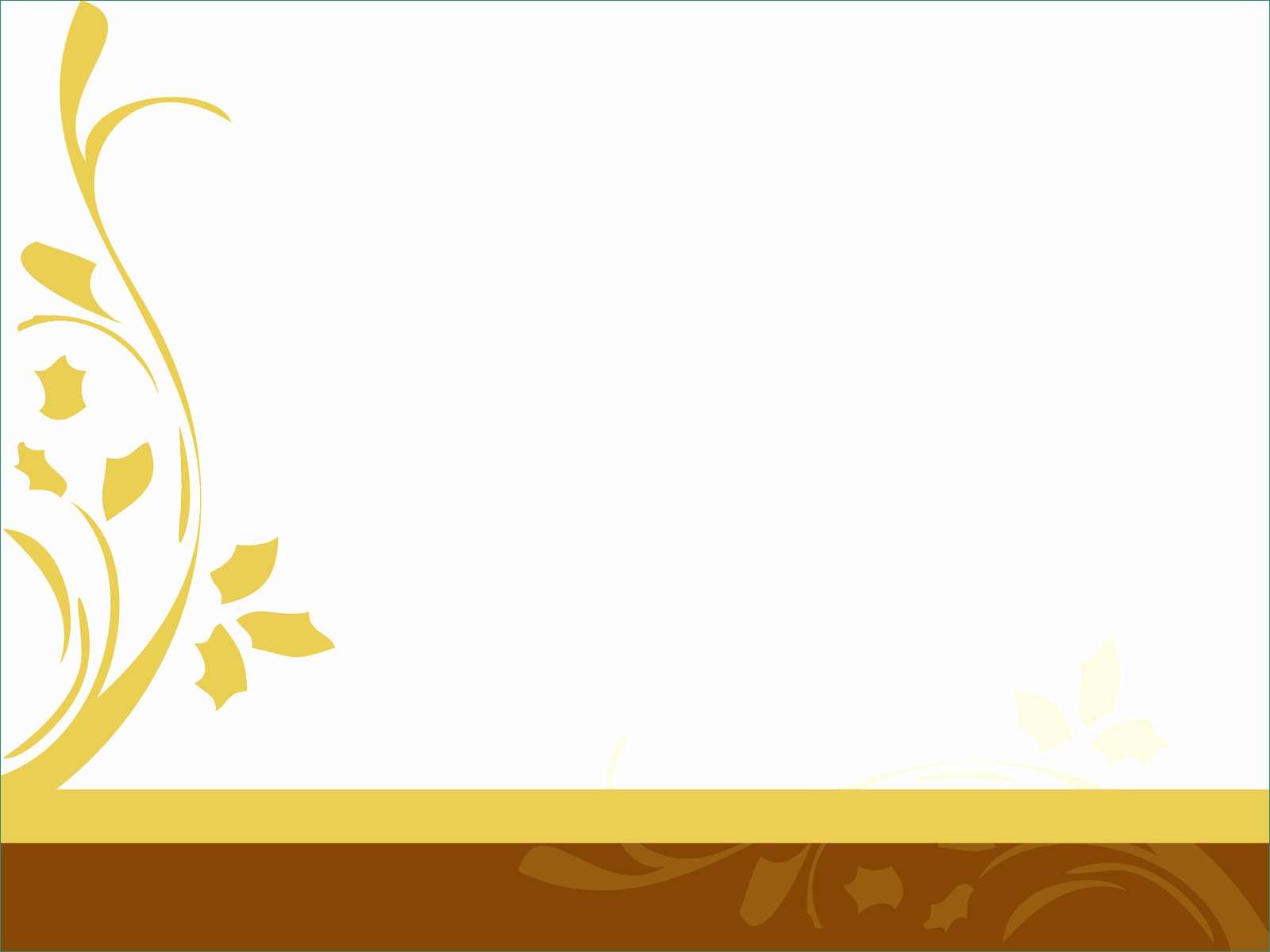 l
G
g
L
h
h
h
h
y
Y
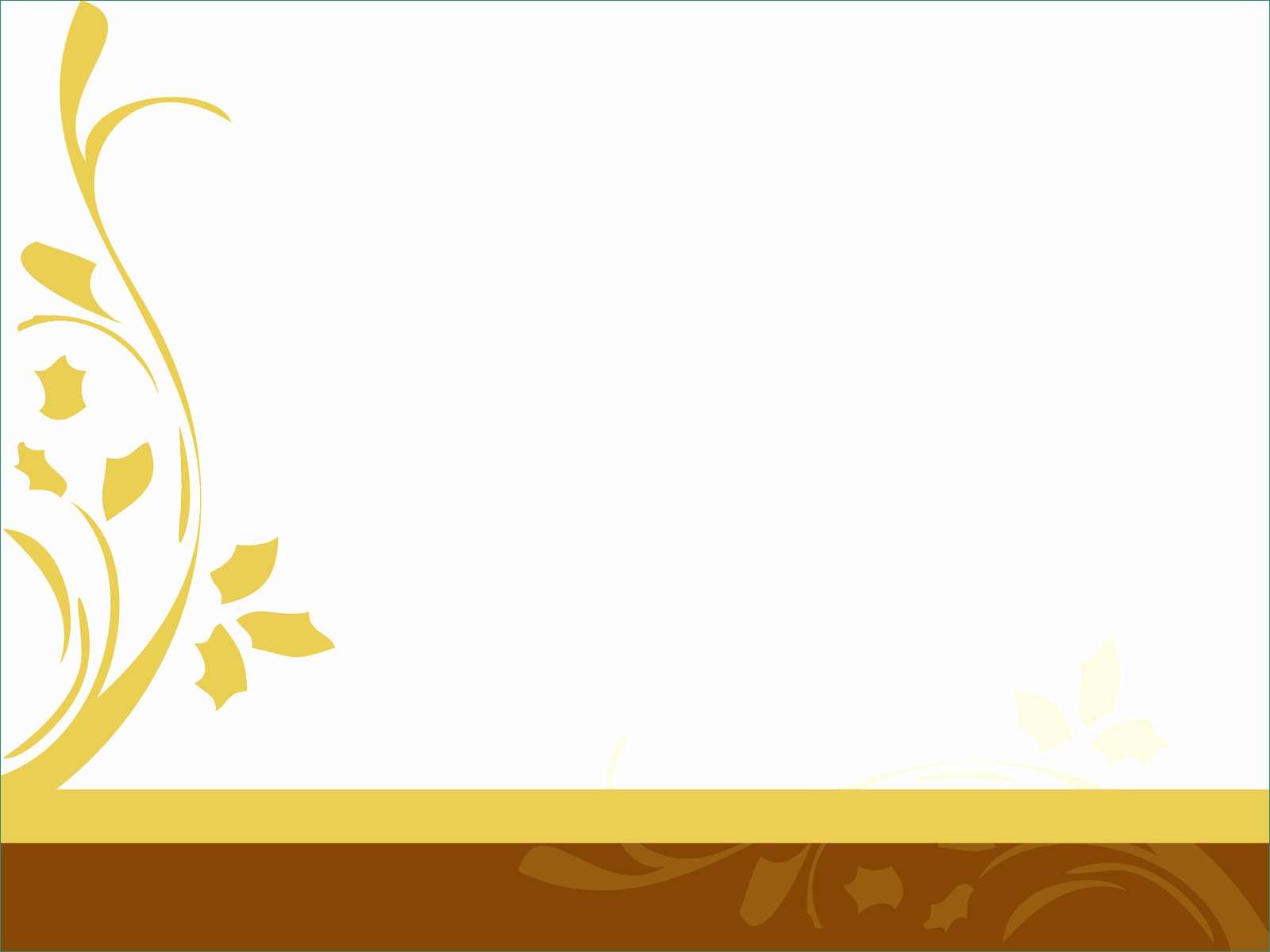 y
G
m
M
h
h
h
h
g
Y
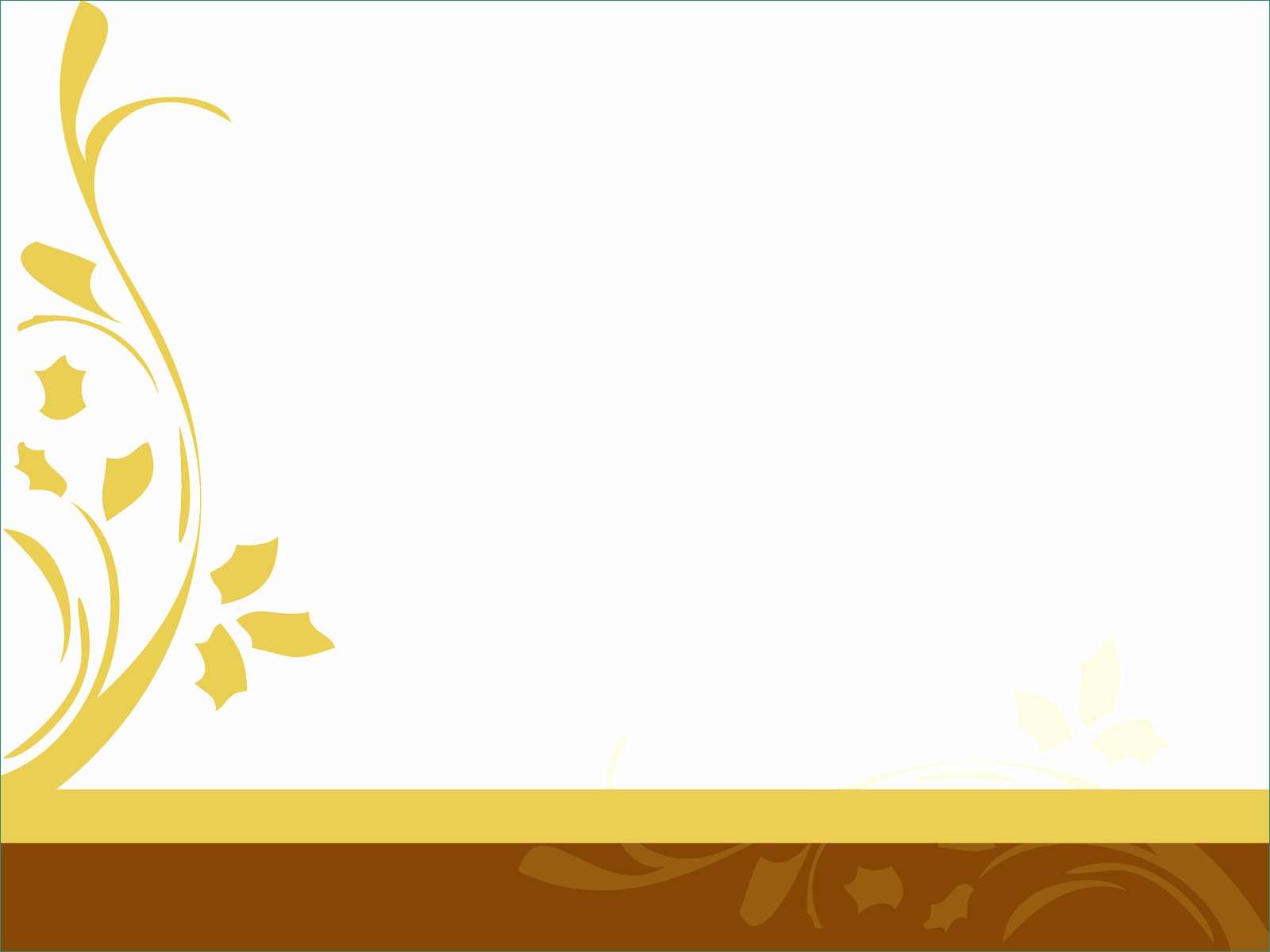 g
G
H
y
h
h
h
h
Y
h
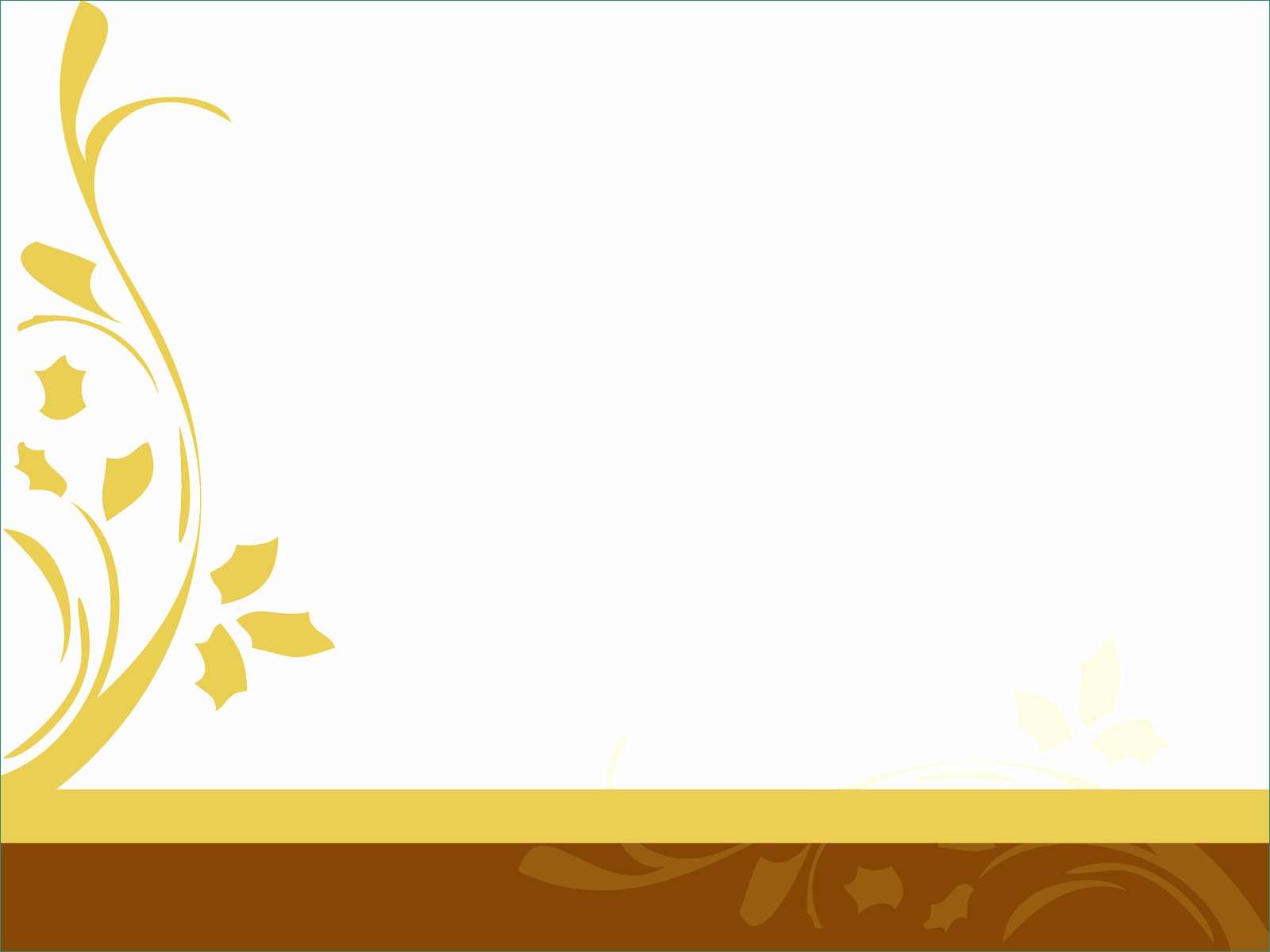 g
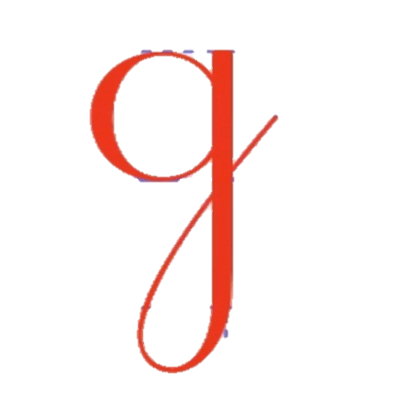 k
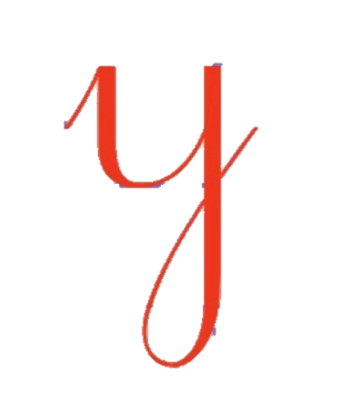 h
h
h
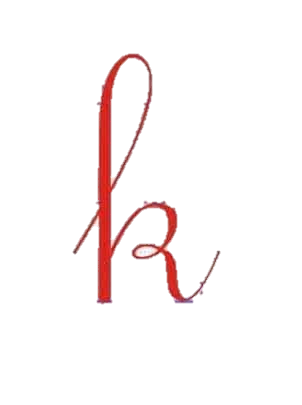 y
h
Trß ch¬i
BÐ tinh m¾t
Cách chơi: 
Trên màn hình xuất hiện ảnh và tên các loại PTGT. Bé hãy tìm và điền đúng các chữ cái còn thiếu trong tên các loại PTGT đó nhé
h
h
g
y
y
i
h
h
h
m¸y  bay
h
h
m¸… ba…
y
g
d
b
h
h
h
trùc th¨ng
h
h
trùc th¨n…
n
g
®
y
h
h
h
xe buyt
h
h
xe bu…t
p
m
y
g
h
h
h
c«ng ten n¬
h
h
c«n… ten n¬
y
h
g
q
h
h
h
thuyÒn  buåm
h
h
thu…Òn buåm
g
y
i
t
h
h
h
tµu thñy
h
h
tµu thñ…
y
«
p
g
h
h
h
thuyÒn   thóng
h
h
thu…Òn thón…
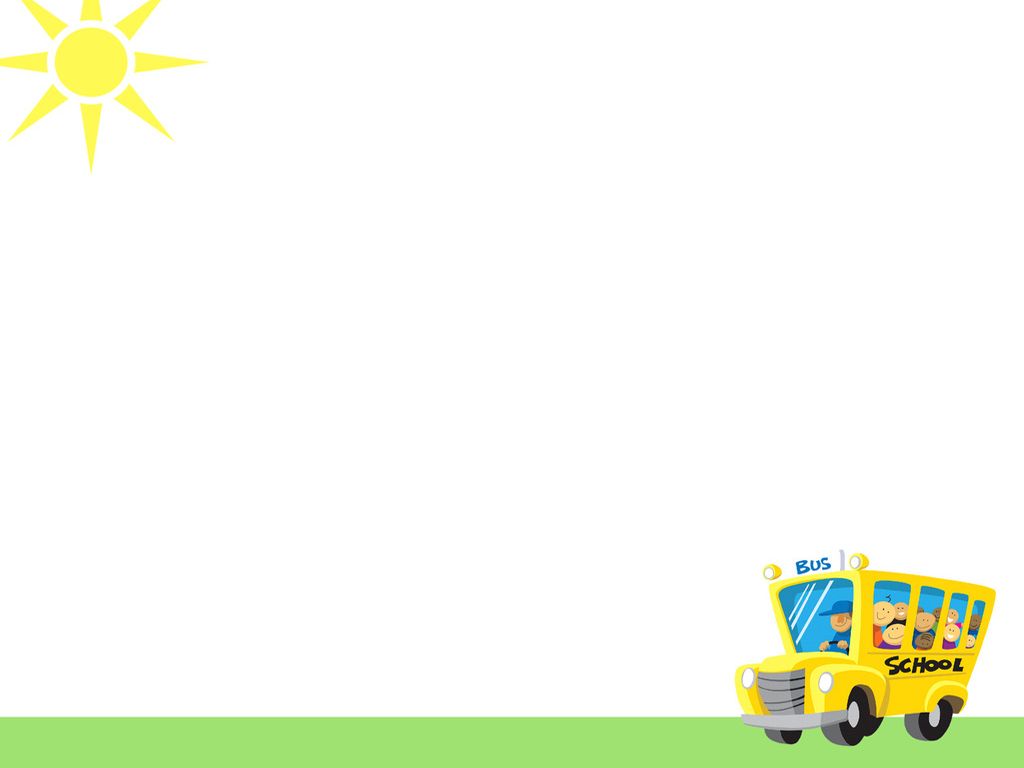